Задача 1 (угол между прямыми)
В правильной шестиугольной призме А…F1, все ребра которой раны 1, найдите косинус угла между прямыми АВ1 и ВС1
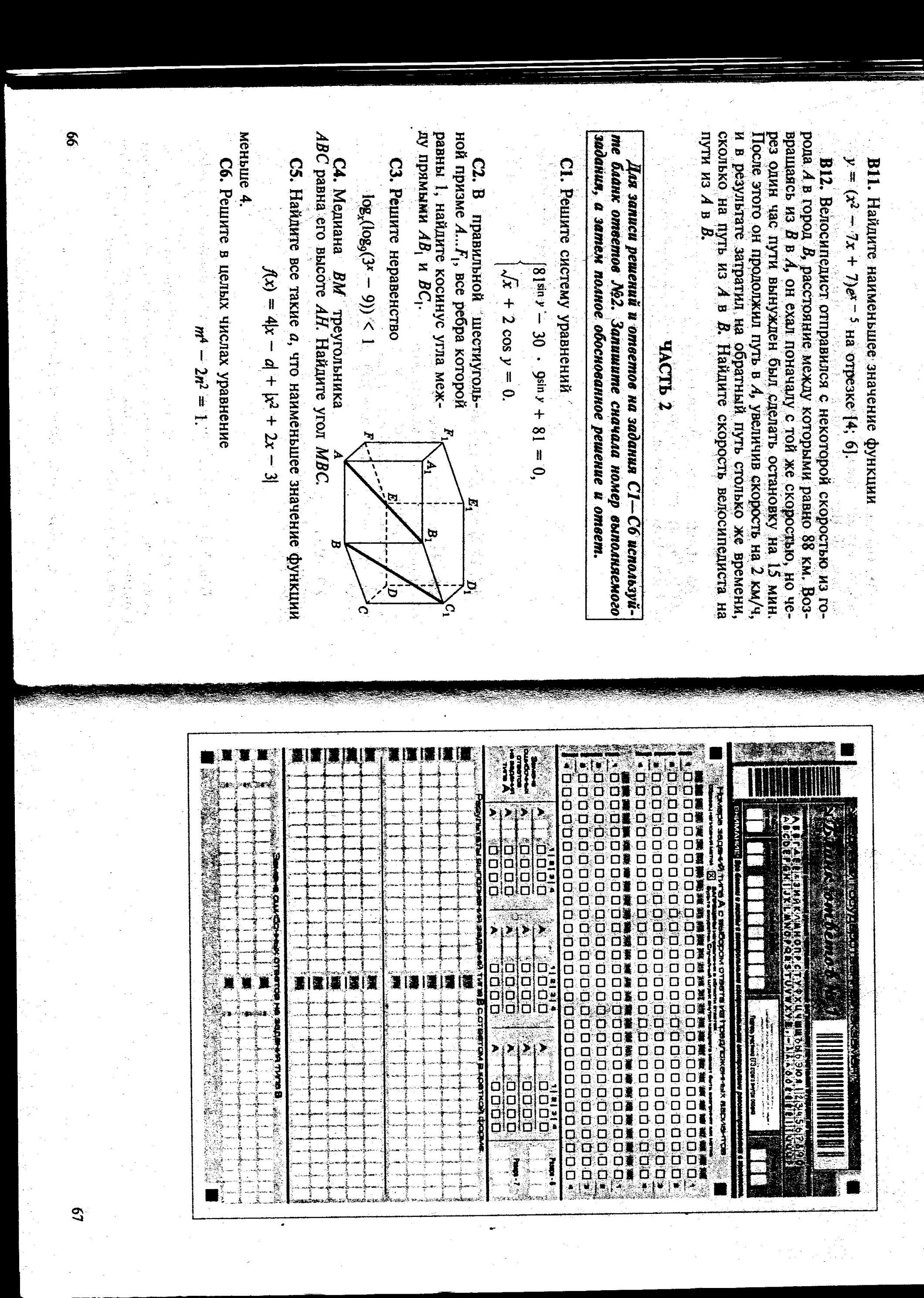 1/2
1
01.12.2013
Решение задачи 1
Введем прямоугольную систему координат (см. рисунок)
z
1/2
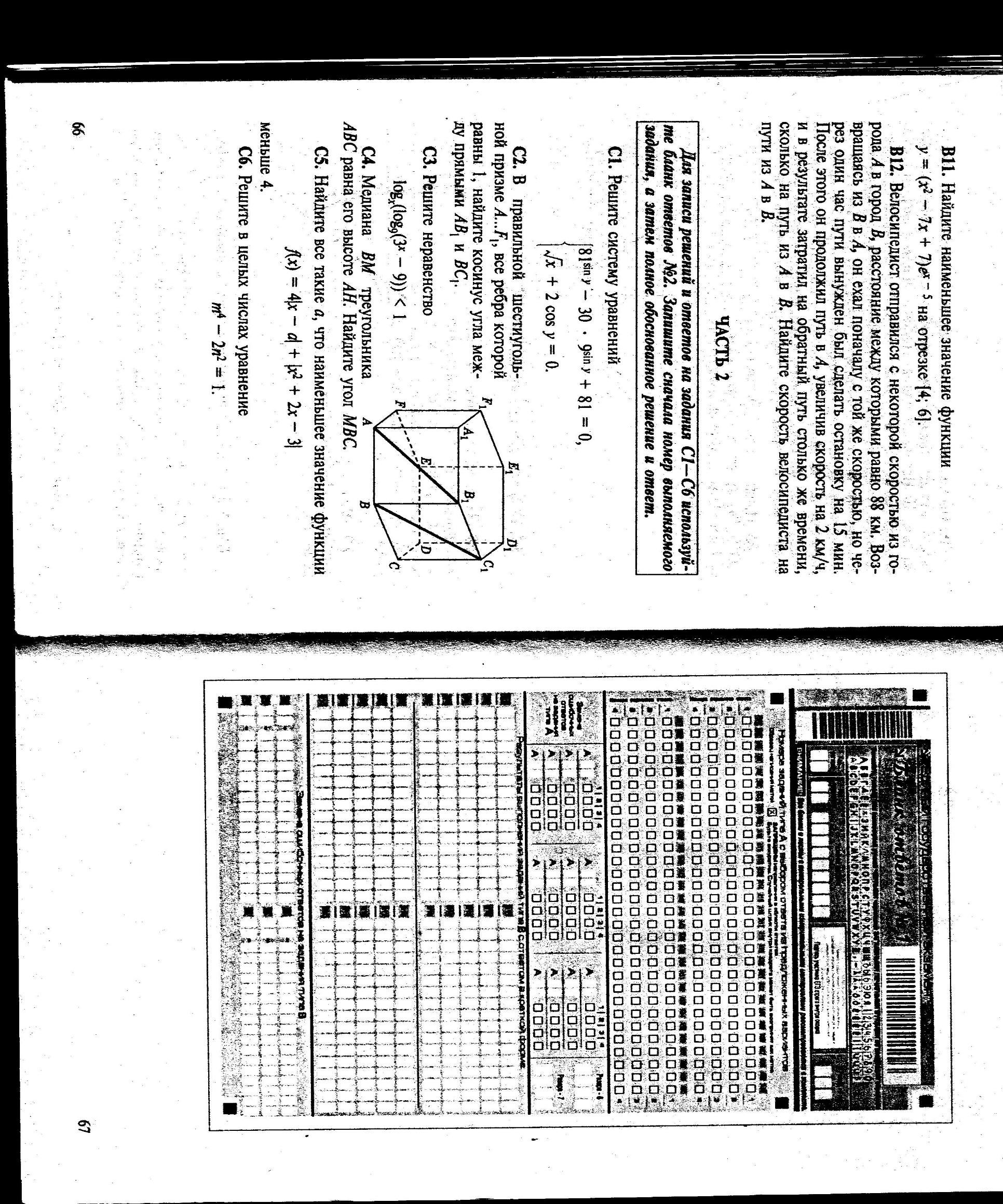 1
y
у
x
х
Ответ: 0,75
Посмотреть формулу
Задача 2 (угол между прямой и плоскостью).
z
В кубе A...D1 найдите тангенс угла между прямой AC1 и плоскостью BDD1.
В
С
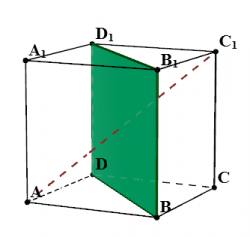 у
А
D
y
х
х
Решение задачи 2
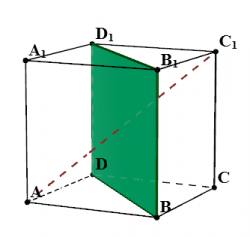 Введем прямоугольную систему координат (см. рисунок)
z
В
С
А
D
Пусть α – искомый угол)
у
y
х
А(1;0;0)
С(0;1;0)
С1(0;1;1)
х
Посмотреть формулу
Задача 3.Угол между плоскостями
D
С
В правильной четырехугольной пирамиде SABCD, все ребра которой равны 1,  найдите косинус двугранного угла, образованного гранями 
SBC и SCD.
z
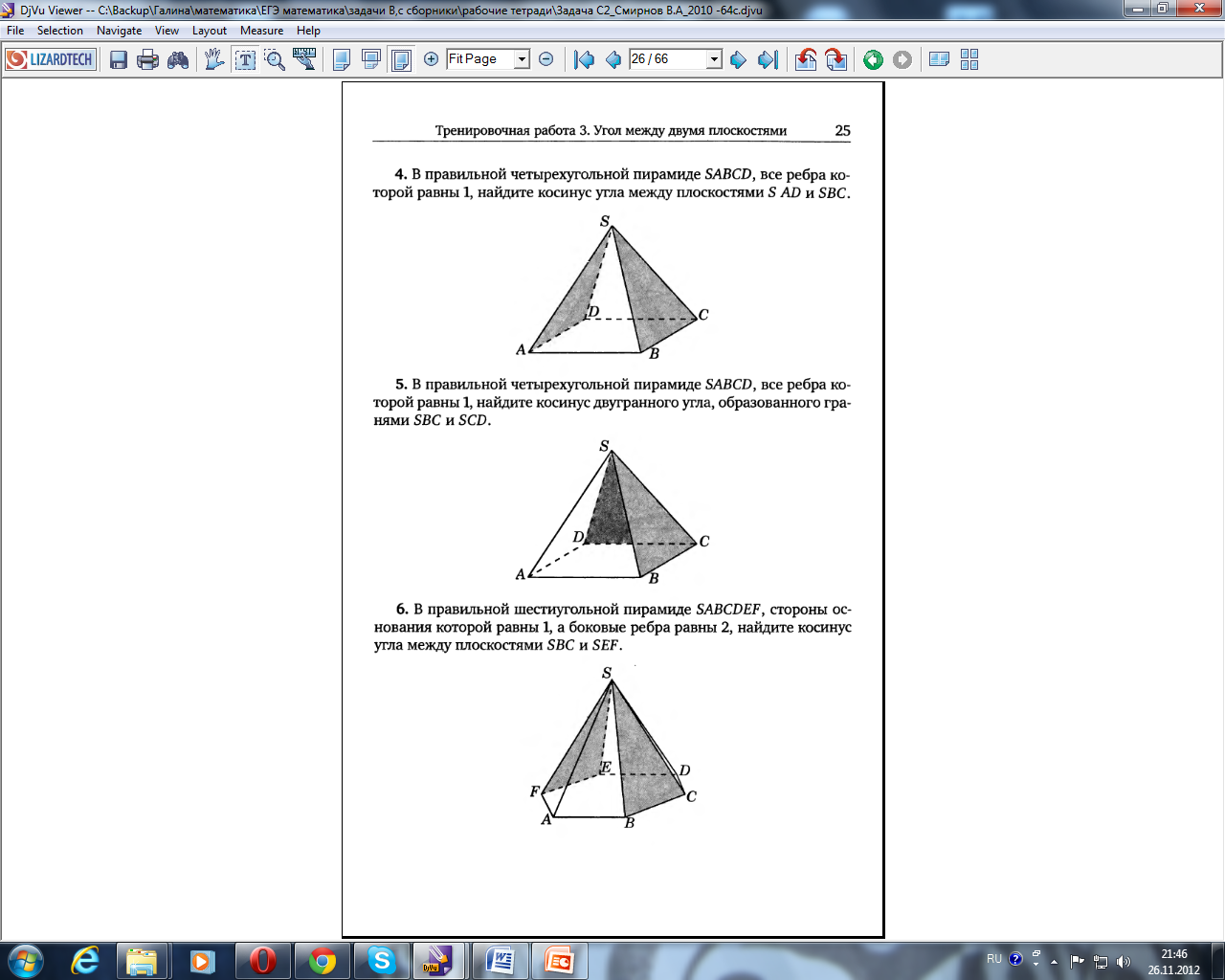 А
В
О
у
y
х
Введем прямоугольную систему координат (см.рис.)
Найдем угол между перпендикулярами к плоскостям SBC и SCD. Обозначим искомый угол α.
Составим уравнения плоскостей.
х
Решение задачи 3
(1) aх+by+cz+d=0 – общий вид уравнения плоскости
z
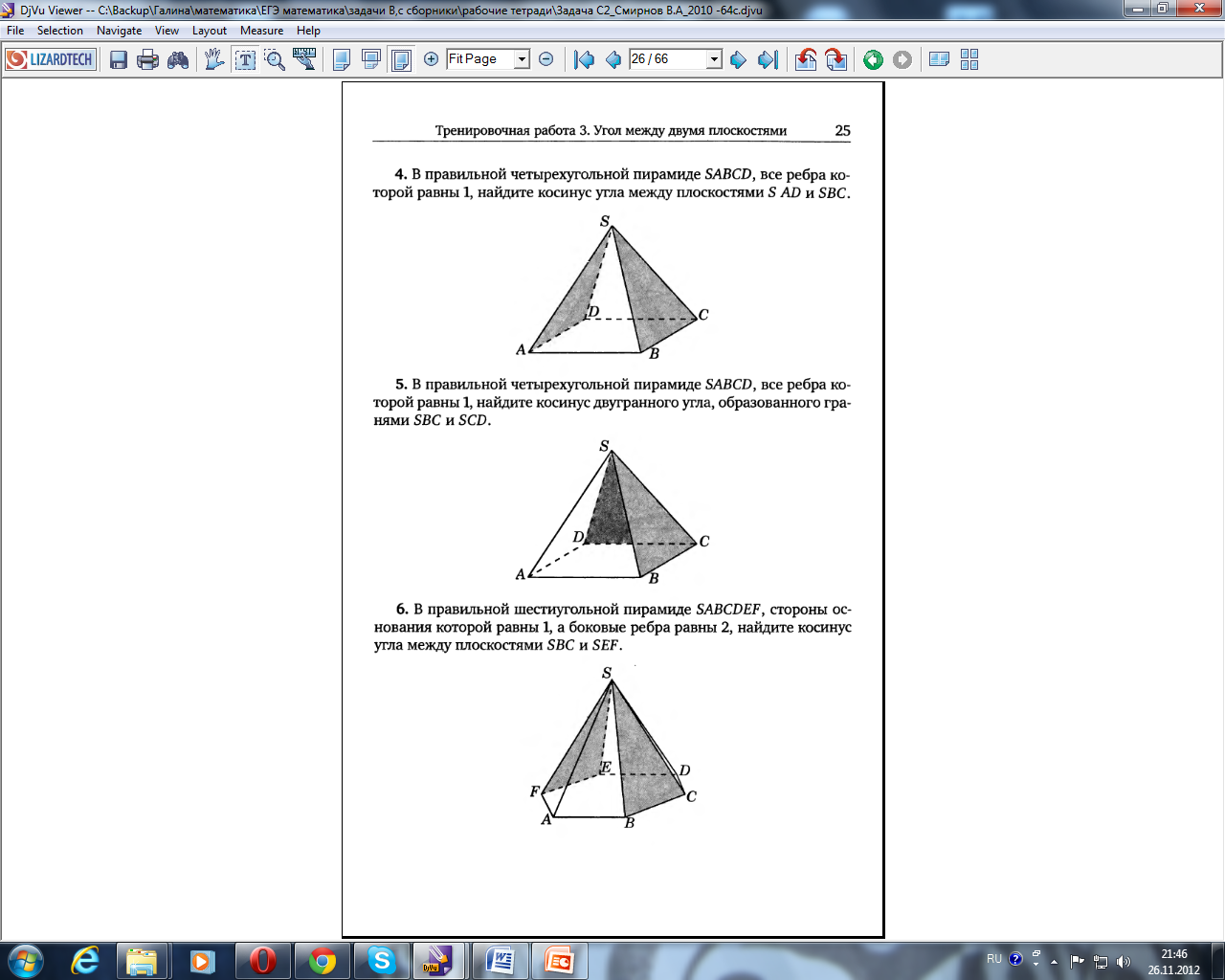 Т.к. точки S,B,C принадлежат плоскости SBC, 
то их координаты удовлетворяют уравнению (1)
Составим и решим систему уравнений
у
х
Неизвестных 4, уравнений 3
Пусть d=1
Решение задачи 3(продолжение)
Аналогично найдем координаты
Вектора, перпендикулярного
 плоскости SCD
z
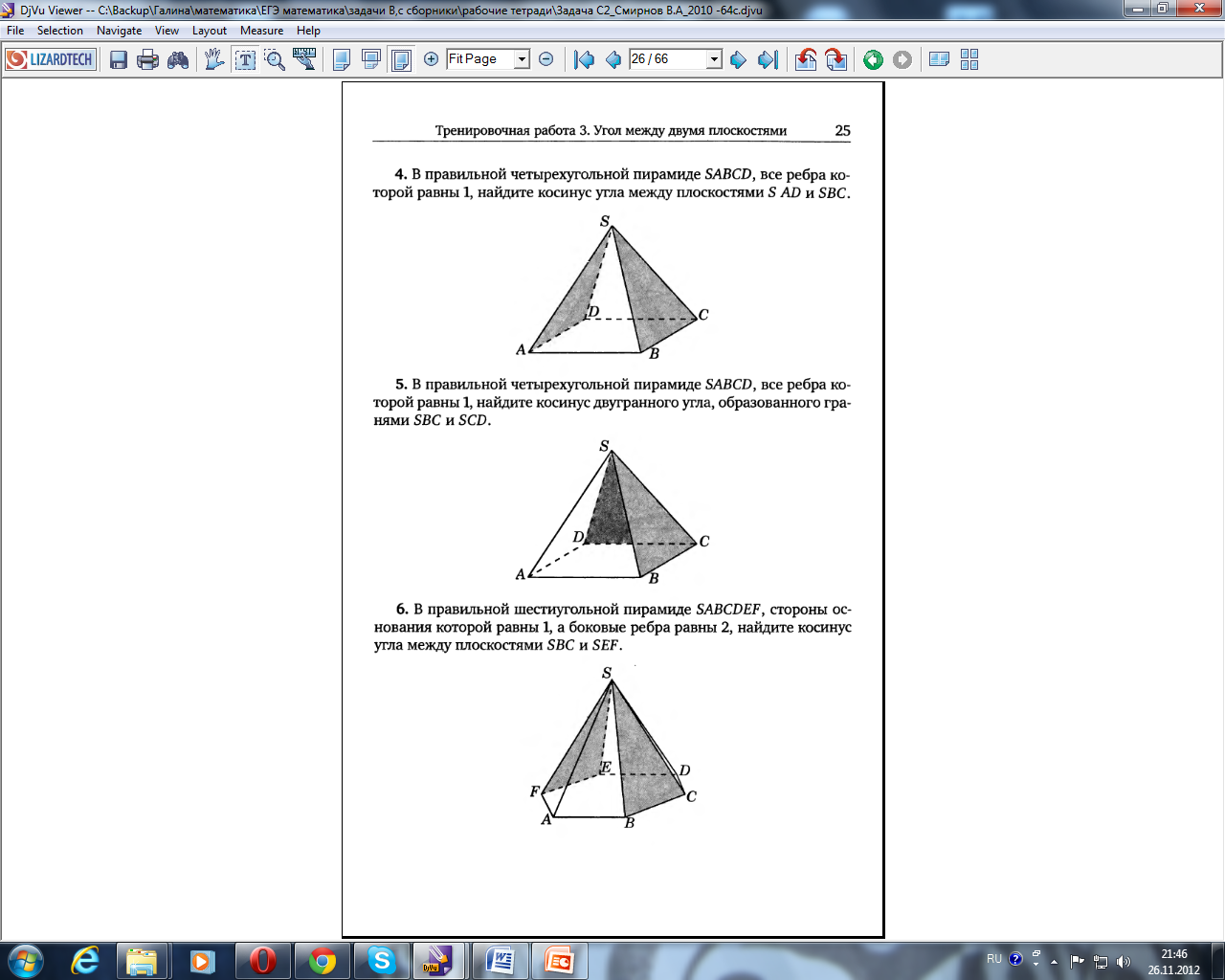 у
х
Задача 4 (Расстояние от точки до прямой)
В правильной шестиугольной пирамиде  SABCDEF, стороны основания 
которой равны 1, а боковые ребра равны 2, найдите расстояние от точки F до
Прямой BG, где  G – середина ребра SC
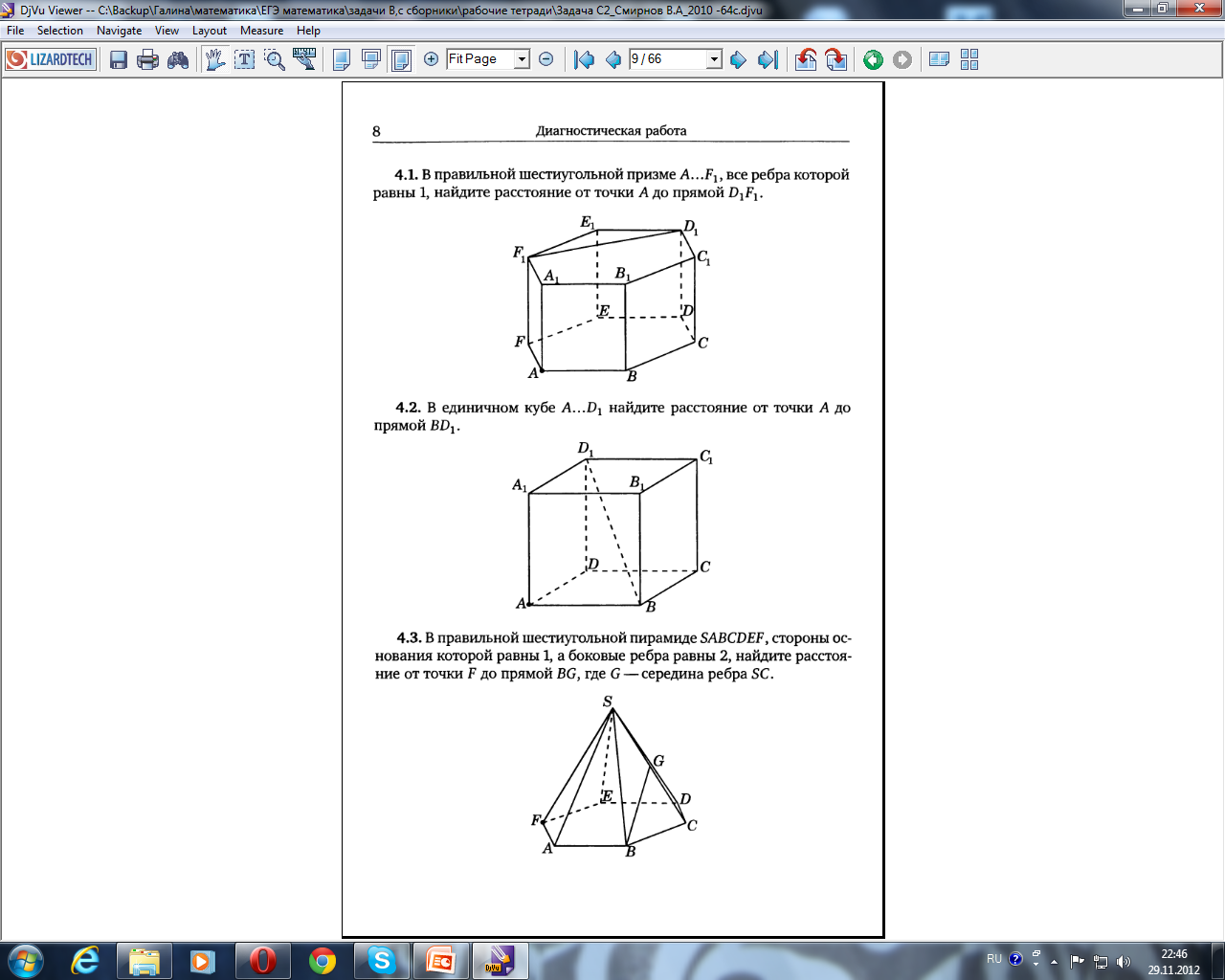 z
у
х
Задача 5 (Расстояние от точки до плоскости)
В единичном кубе А…D1 найдите расстояние от точки А до плоскости ВDA1
Решение:
Введем прямоугольную систему координат
z
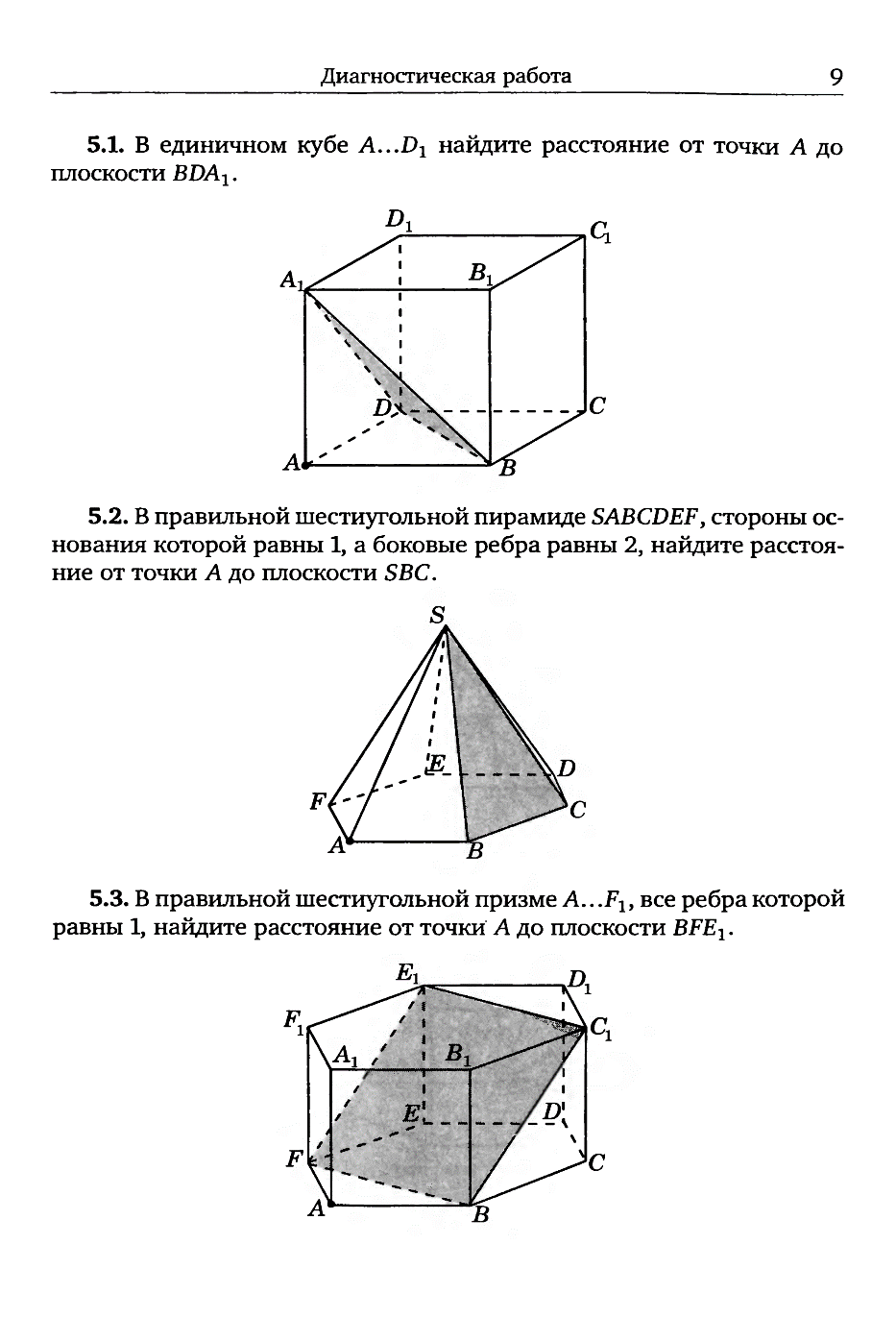 у
х
Задача 6 (Расстояние от точки до плоскости)
В правильной шестиугольной пирамиде  SABCDEF, стороны основания 
которой равны 1, а боковые ребра равны 2, найдите расстояние от точки А до
плоскости SBC.
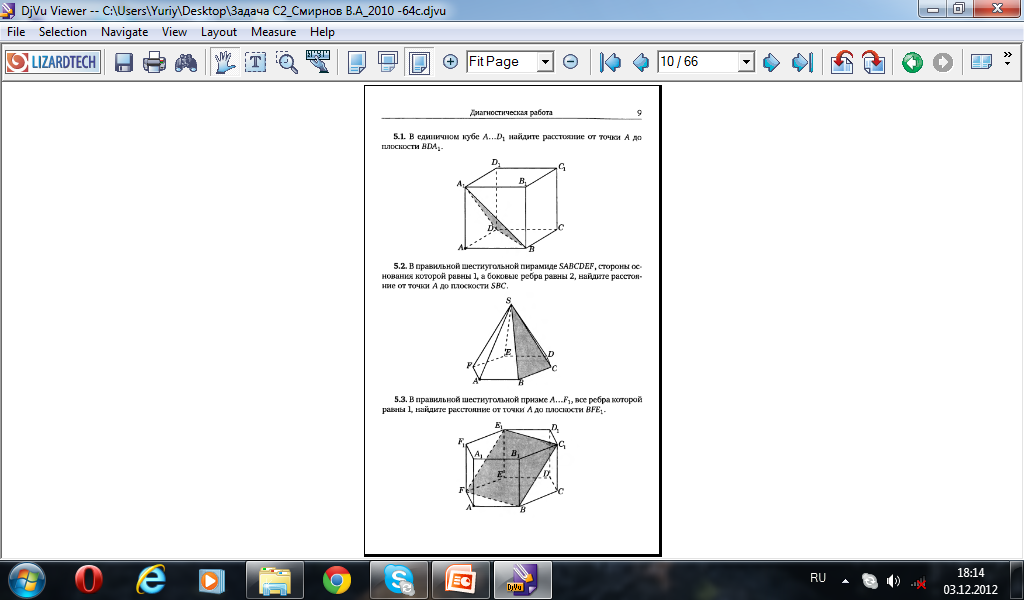 z
O
у
х